Муниципальное бюджетное дошкольное                        образовательное  учреждение        Детский сад №  3 «Ласточка»
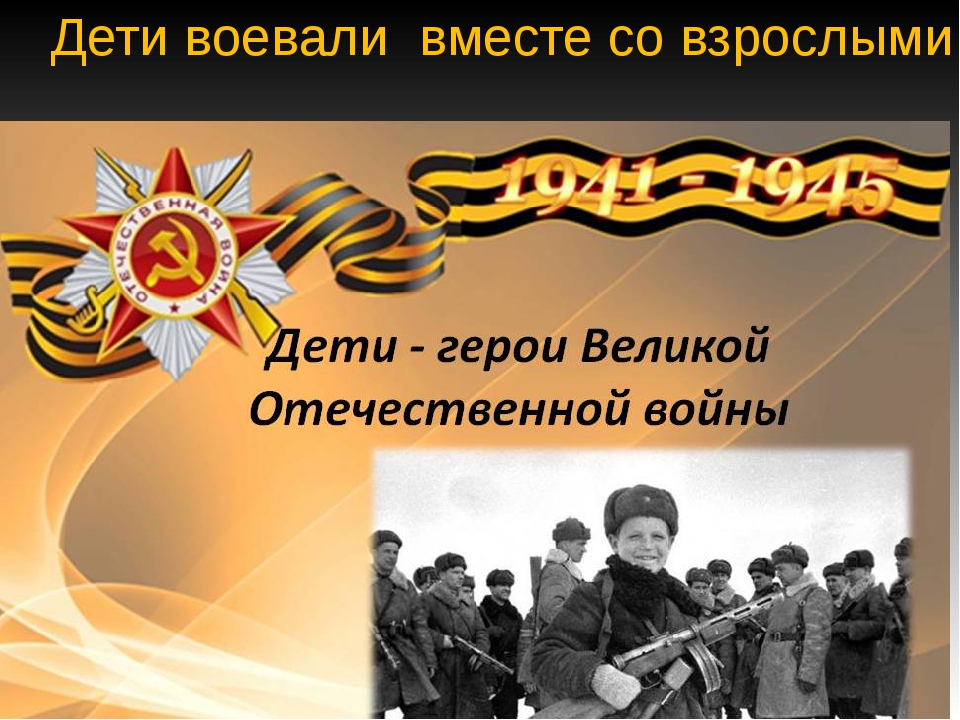 Авторы проекта:
Нечаева О.А.
Солобуева М.И.
Канина С.А.


 Мыски, 2021 г.
Паспорт проекта

Тип проекта: познавательно-исследовательский
Вид проекта: групповой
Участники проекта: воспитанники подготовительной группы, родители воспитанников, воспитатели групп.
Срок реализации проекта: среднесрочный февраль, март, апрель.
Материально-техническое обеспечение: реализация проекта осуществляется с использованием  возможностей детского сада, на базе групповой комнаты с использованием мультимедийных средств.
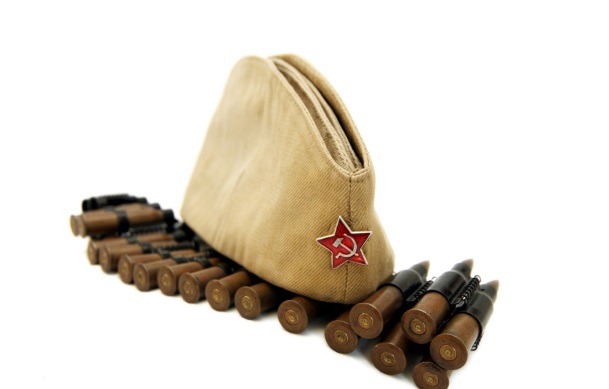 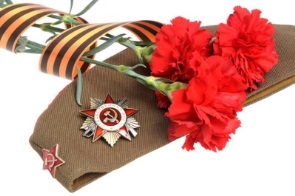 Актуальность

    В 2021 г. исполняется 76  лет со дня Победы в Великой Отечественной войне 1941-1945 г, что позволяет еще раз обратиться к истокам и истории гражданско-патриотического воспитания на примерах истинного мужества, глубокой любви к Родине.
    Война стала биографией целого поколения детей. У каждого ребенка была своя судьба в этой войне. Война искалечила тысячи детских судеб, отняла светлое и радостное детство. Это они в несовершеннолетнем возрасте перенесли все тяготы и ужасы войны немецкие концлагеря, проживание на оккупированных территориях, участие в подполье, партизанских отрядах. Это они трудились наравне со взрослыми, в тылу на фабриках и заводах, на полях колхозов и совхозов, принимали участие в мероприятиях помощи Армии.
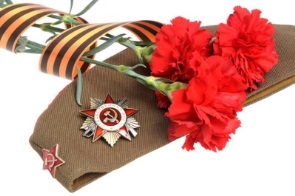 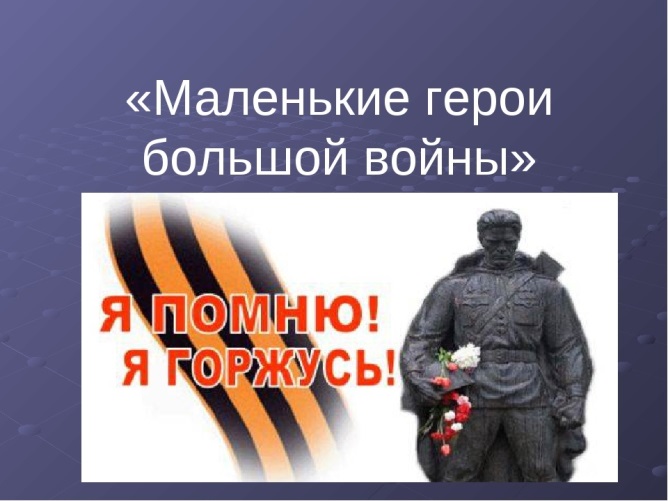 дети обязательно должны       знать о    
                                      героическом прошлом Родины.                           
                                      Ведь от того, что будут помнить и ценить дети, зависит то, какой будет наша страна завтра. 
У детей старшего дошкольного возраста недостаточно знаний о Великой Отечественной войне, о ее защитниках и детях-героях. 
Именно по этому сейчас как никогда важно рассказать детям о ещё совсем юных девчонках и мальчишках, детях-героях. Очень важно показать дошкольникам всю их смелость, героизм, любовь к своей Родине
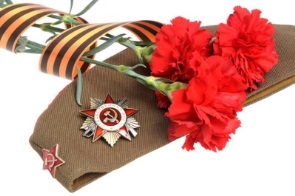 Проблема
Как познакомить    детей с подвигами детей-героев во время войны.
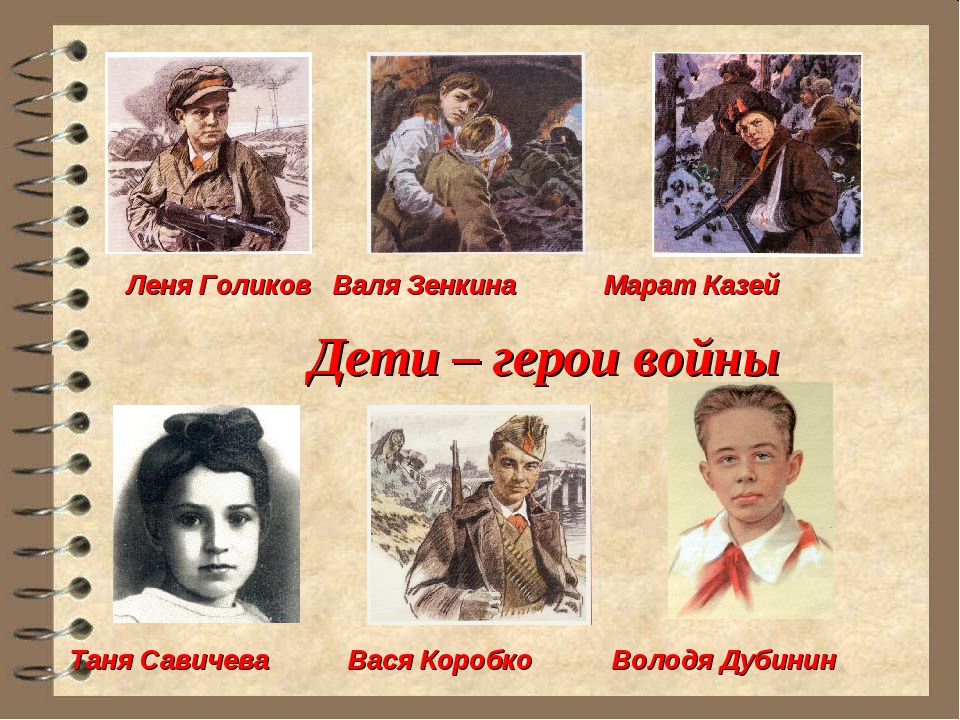 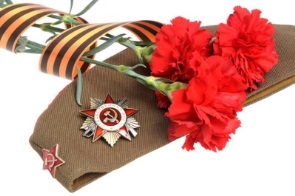 Цель проекта

 Содействовать формированию нравственно патриотическому воспитанию детей дошкольного возраста, через ознакомление  их с предками, рассказами о детях-героях.
                                               Задачи
Пробудить интерес дошкольников к героям-детям и событиям Великой Отечественной войны. 
Развивать у детей любознательность, живого интереса к подвигам предков, в частности к подвигам детей-героев.
Повышать уровень духовно-нравственного и патриотического воспитания, социальной и гражданской ответственности дошкольников;
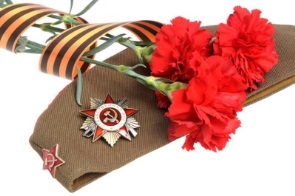 Ожидаемый результат
С детьми:
- Дети имеют начальное представление об истории родного Отечества,  детях – героях, о военных профессиях, о родах войск, о военной технике.
- Расширены представления о ВОВ , рассказывают подвигах детей-героев.
- Проявление детьми внимания к  ветеранам, пожилым людям.
- Активизировалась коммуникативная функция речи и познавательная деятельность детей.
- Обогатился словарь, улучшилась грамматическая сторона речи по данной теме.
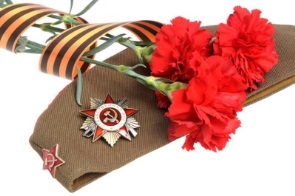 С родителями:
включаемость в проект и заинтересованность проблемой; 
 помощь воспитателям и детям в подборе и создании различных атрибутов;  
повышение компетентности родителей по вопросам нравственно - патриотического воспитания детей;
активное участие родителей в жизнедеятельности ДОУ.                                 
Для  педагогов.
обогащение собственного опыта и повышение компетентности в вопросах  темы проекта.
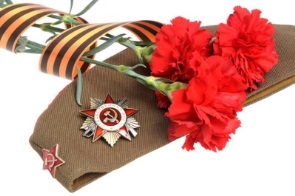 Свою работу мы начали с  опроса  детей,                  используя модель трёх вопросов:                                                        1. Хотим знать                                                                2. Мы знаем                                                                3. Как узнать
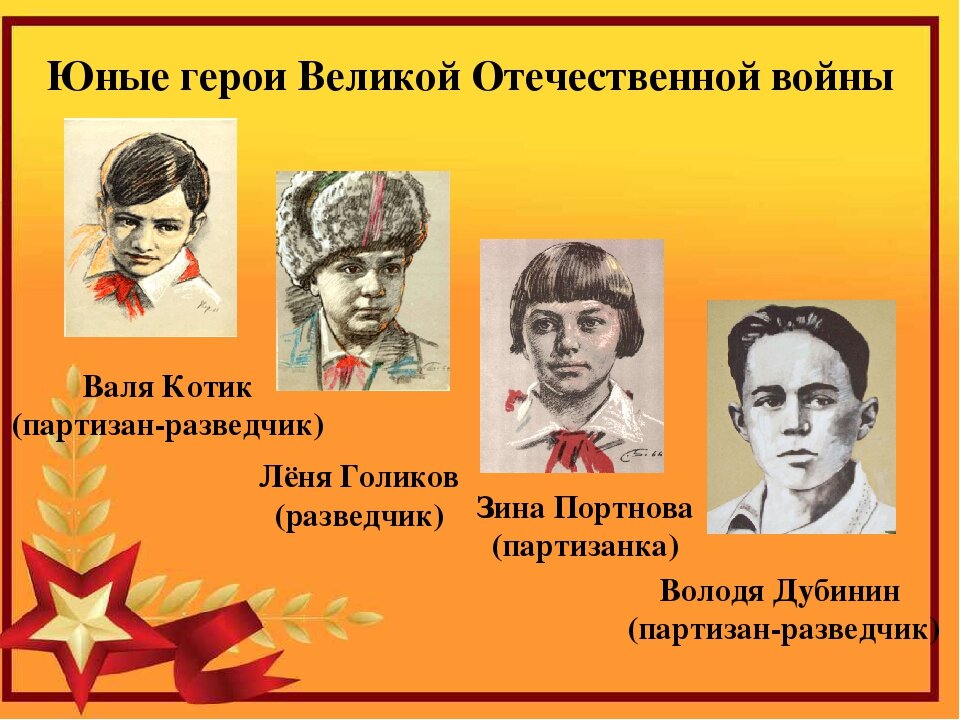 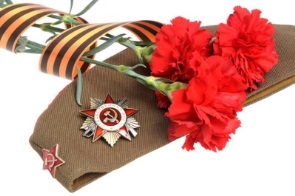 СИСТЕМНАЯ ПАУТИНКА ПРОЕКТА«ЖИВОТНЫЕ ВО ВРЕМЯ ВОЙНЫ»
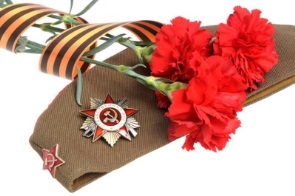 Этапы реализации проекта
I этап – подготовительный

 -Определение уровня знаний воспитанников о зимующих птицах.
 -Совместное определение цели, задач и методических приемов проекта.
 -Создание необходимых условий для реализации проекта.
 -Перспективное планирование, разработка и накопление методических материалов по проблеме.
 -Постановка проблемы детям, поиск информации  для изучения материала совместно с детьми и  родителями.
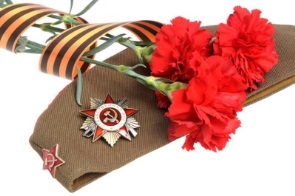 Домашние задание родителям:

  Рассмотреть иллюстрации в книгах  и журналах с изображением детей-героев; 
-  Просмотр фильмов о детях-героях;
- Заучивание стихотворений о детях-героях;
- Изготовление альбомов « Герои семьи».
-  Создание д.игры: «Военные шахматы».
-  Создание макета: «Землянка солдат»
- Принести книги, иллюстрации и фотографии детей-героев ВОВ в  детский сад;
-  Поиграть с ребенком в военные игры.
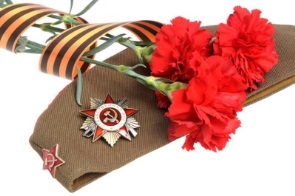 Изготовление                
                                     д.игры:

                               «Военные 
                                             шахматы».
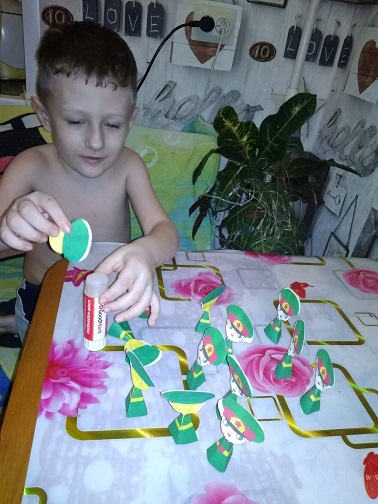 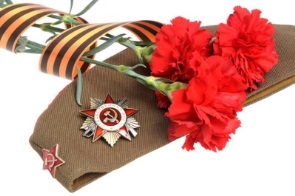 Изготовление макета: 
«Землянка солдата»
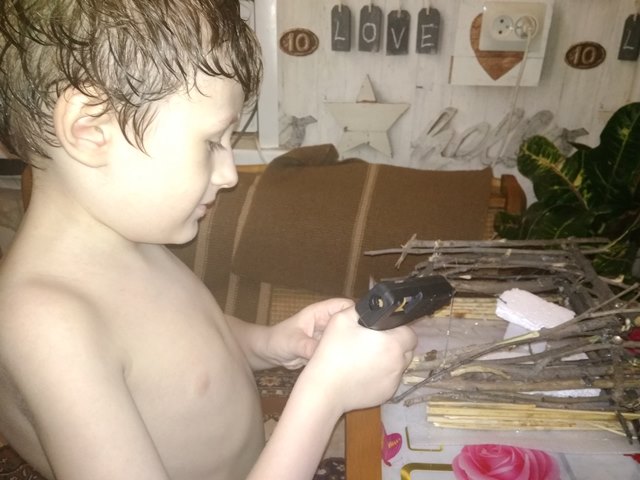 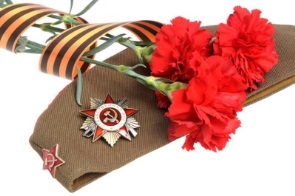 II этап - основной, организационно-практический

- Беседы с детьми о детях-героях;
- рассматривание иллюстраций, презентаций;
- чтение научной и художественной литературы;
- заучивание стихотворений о детях - героях;
- составление описательных рассказов, по сюжетным картинкам;
- творческие работы детей на тему проекта;
- изготовление с детьми и родителями пособий для игр;
- подвижные, дидактические игры на тему проекта;
- трудовая и конструктивно-модельная   деятельность.
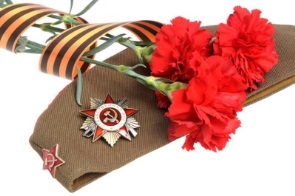 Мероприятия по реализации проекта1- й месяц:
1 . Беседы: «Что ты знаешь о детях-героях?», «Кто они –дети войны, наши ровесники из сороковых годов?» 
2. Чтение художественной литературы: стихи, рассказы о детях-героях.
3. Просмотр фильма: «Дети-герои ВОВ».
4. Рассматривание  изображений детей-героев  в      книгах,  журналах и иллюстрациях в книжном уголке.
 5. Лепка: «Маленький герой войны». 
 6. Рассматривание медалей ВОВ.
 7. Конструирование (из бумаги): «Письмо с фронта» 
 8. Подвижная игра:  «Самолёты».
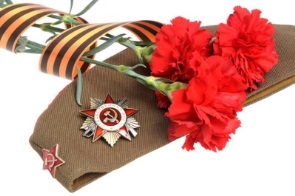 Просмотр фильма: «Дети-герои ВОВ»
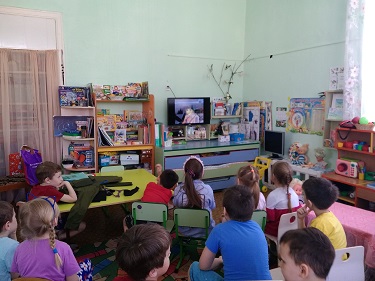 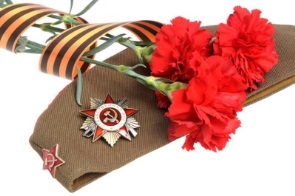 Рассматривание иллюстраций дети-герои   ВОВ
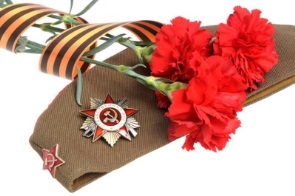 Рассматривание медалей  участника ВОВ
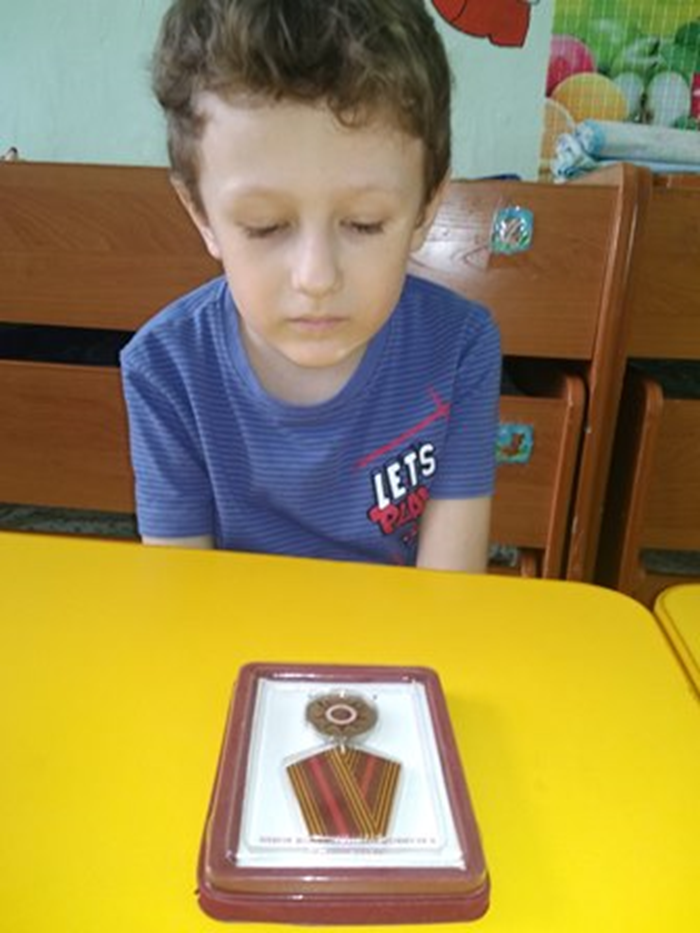 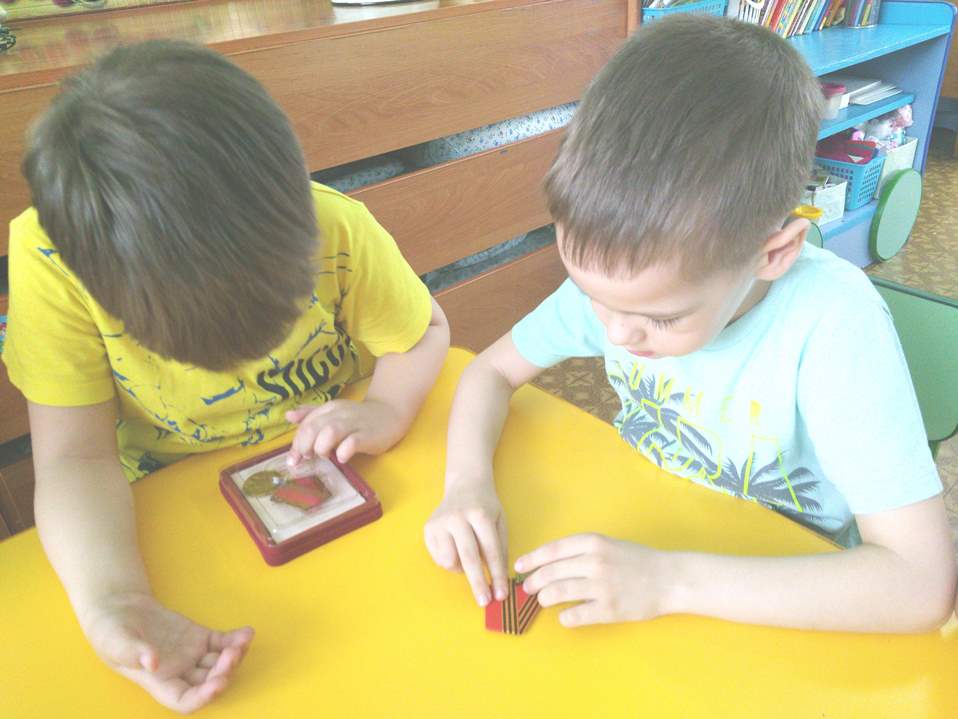 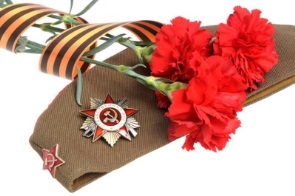 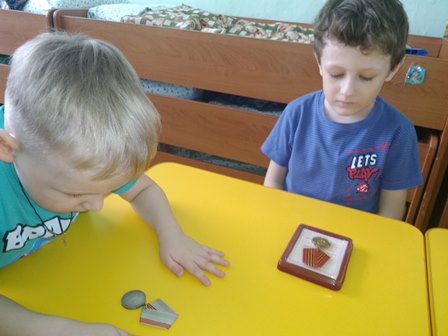 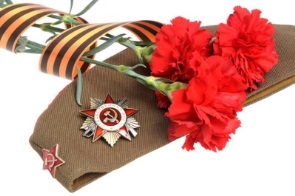 Конструирование: «Письмо  с фронта»
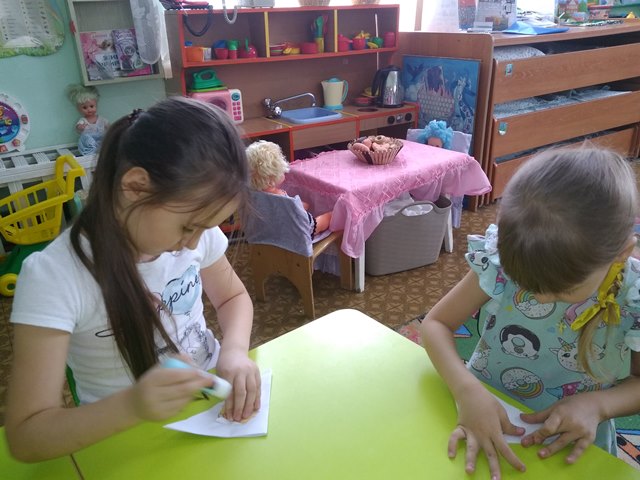 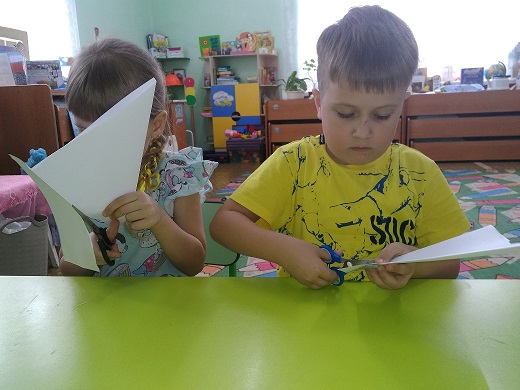 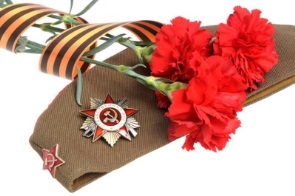 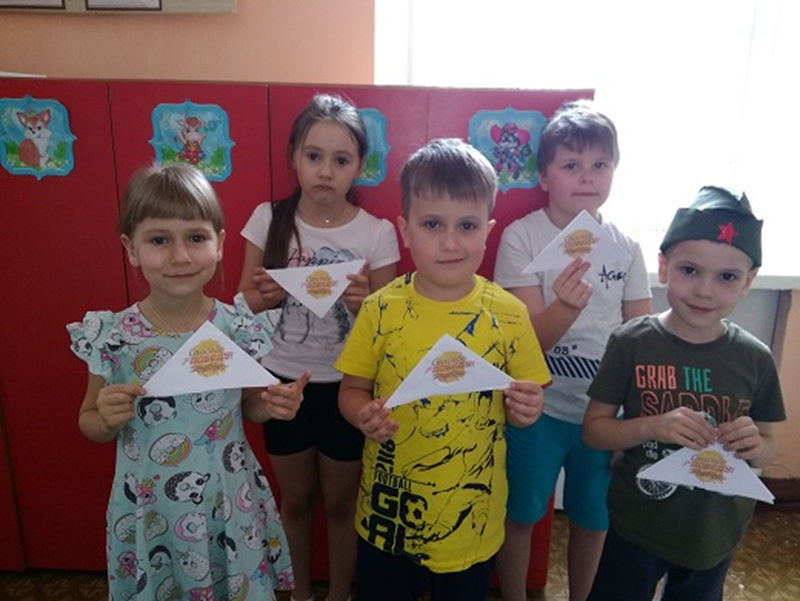 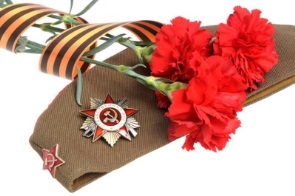 Подвижная игра: « Самолеты»
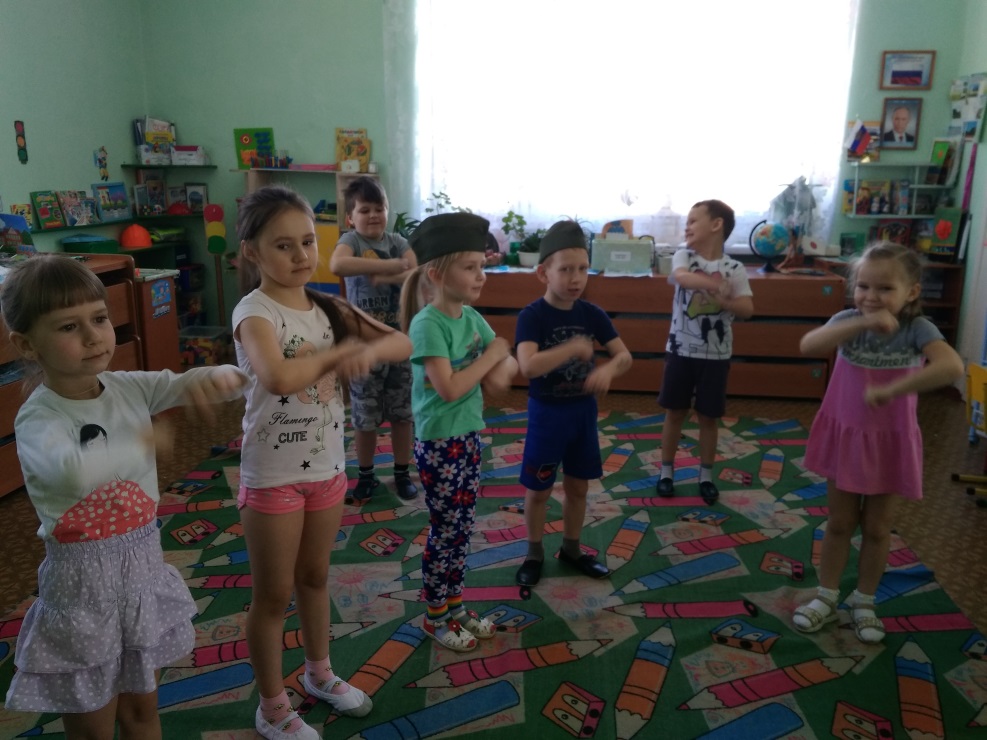 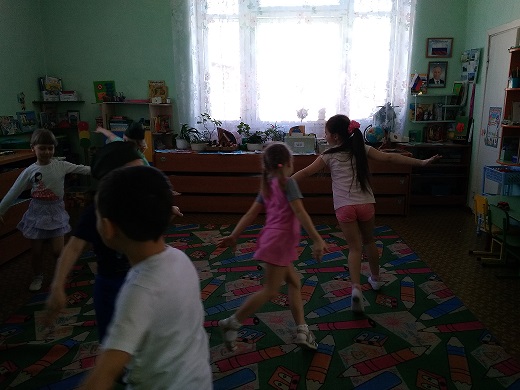 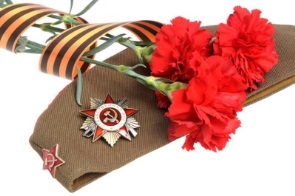 2-й  месяц
     1. Беседы: «Они защищали  Родину», «Мы запомним их имена».2. Повторение стихотворений о детях-героях.3. Рассматривание альбома: «Герои семьи»
     4. Дидактические игры 5. Просмотр  фильмов о детях ВОВ. 6. Изготовление альбома: «Маленькие герои большой войны». 7. П.игра: «Туннель».
     8. Рассказ труженика тыла о ВОВ.
     9. Настольная игра: «Военные шашки».
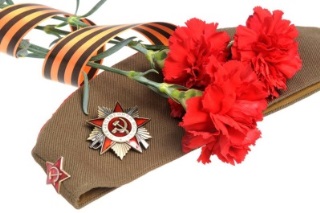 Рассматривание  альбома «герои семьи»
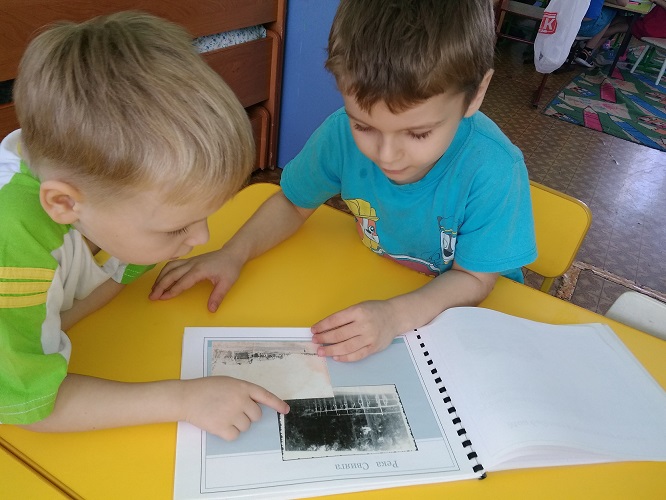 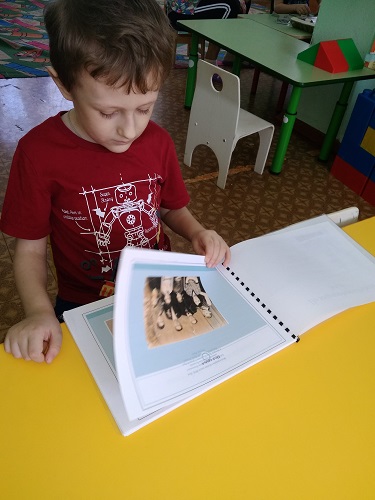 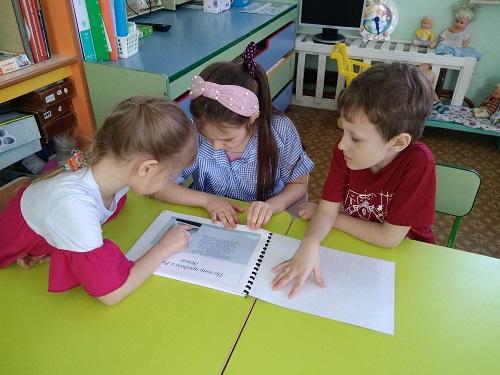 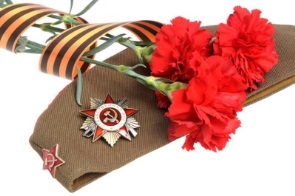 Альбом : « Маленькие герои большой войны»
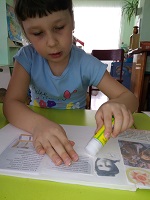 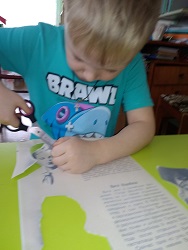 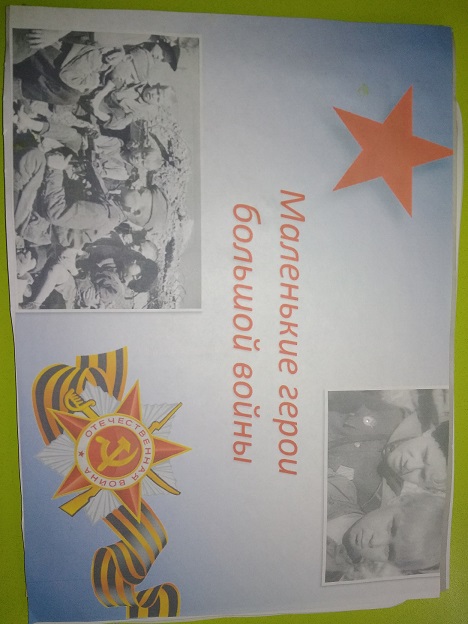 Подвижная игра : « Туннель»
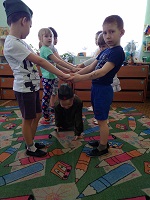 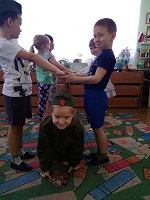 Рассказ труженика тыла о войне
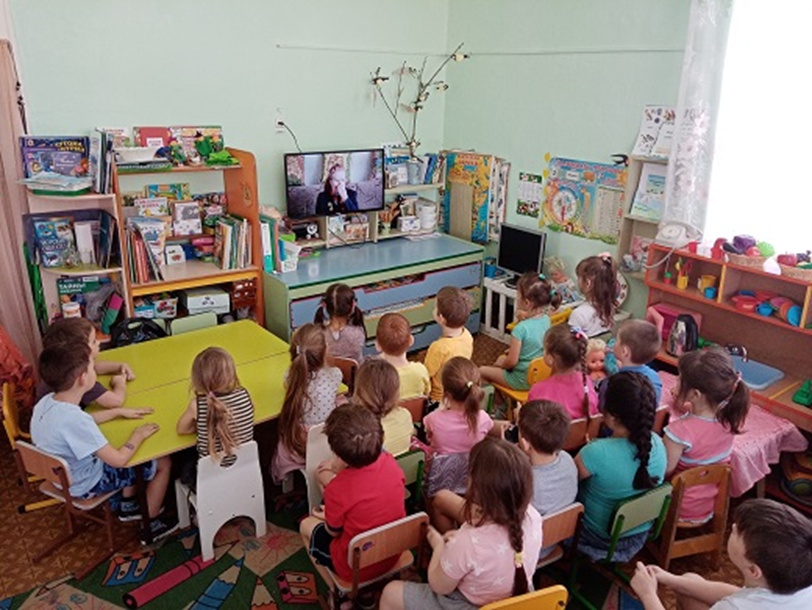 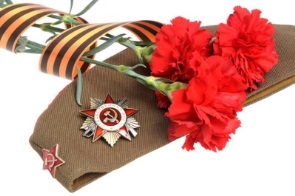 Настольная игра: « Военные шашки»
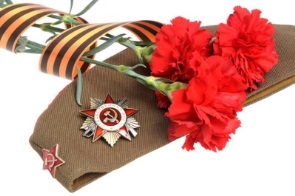 3- й месяц
1. Беседы: «Могут ли дети быть героями войны?»,  «Как они пережили страшные четыре года, о чем мечтали, какова роль детей и подростков в приближении Дня Победы?»
2. Дидактическая игра - пазлы: «Ордена ВОВ»
3. Конструирование из бумаги : «Маленькие герои ВОВ»
4. Создание уголка: «Дети-герои войны»
5. Рассказ детей о подвигах героев  ВОВ 
6. Изготовление макета: «Дети-герои  войны»
7. Настольная игра: «Военные дни» 
8. Рисование: «От нас, не видевших войну»
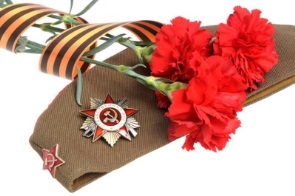 Дидактическая игра – пазлы « Ордена ВОВ»
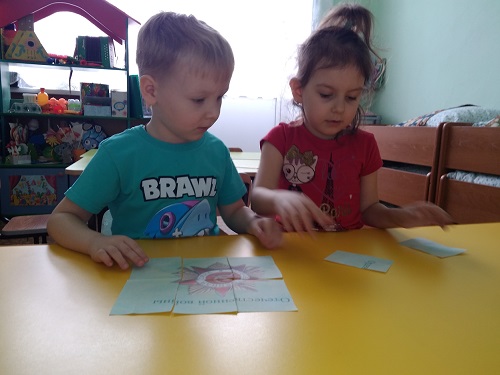 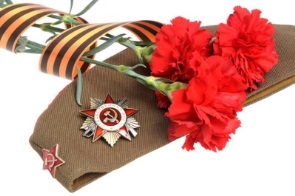 Конструирование: «Маленькие герои ВОВ»
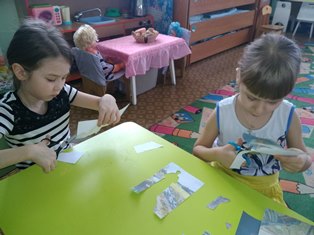 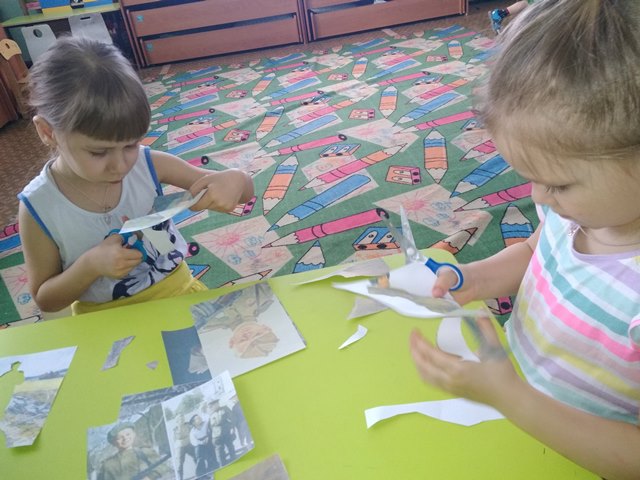 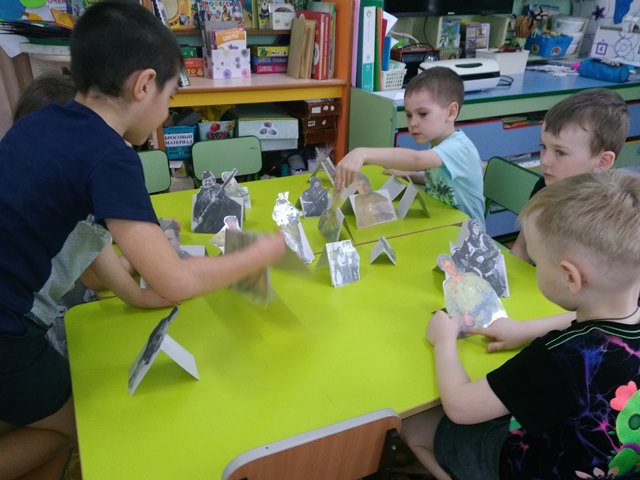 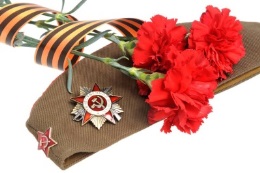 Уголок: «Дети – герои войны»
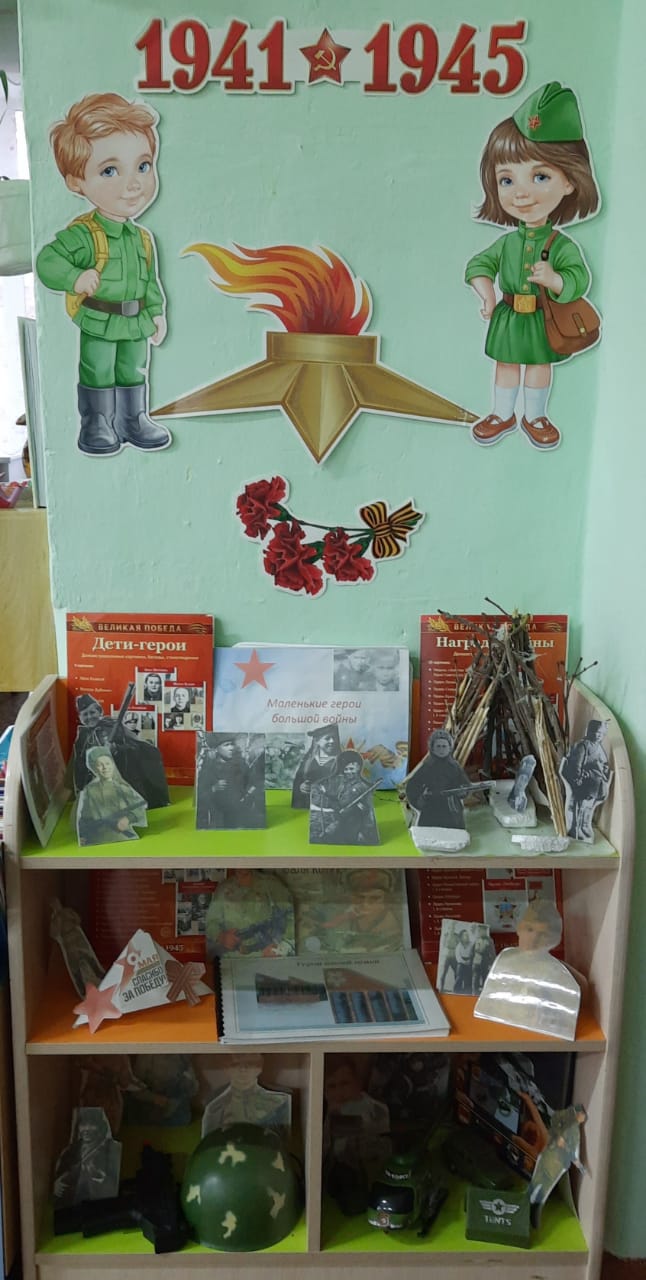 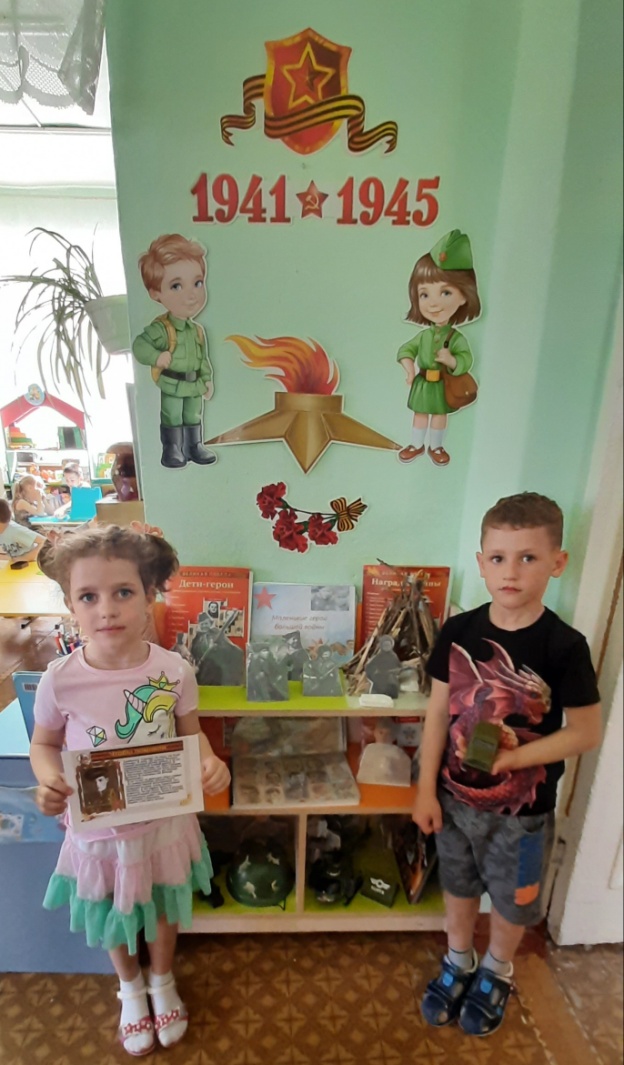 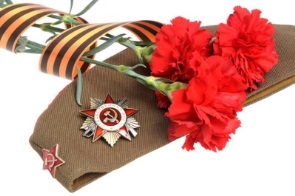 Рассказ детей                   о подвигах героев  ВОВ
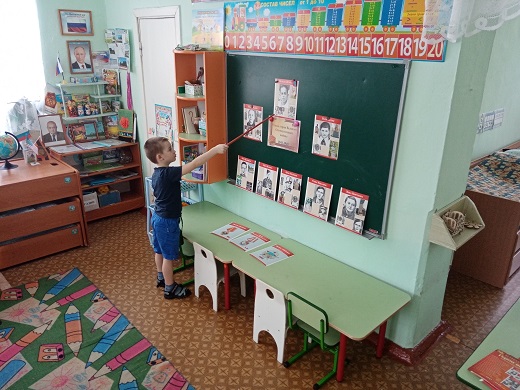 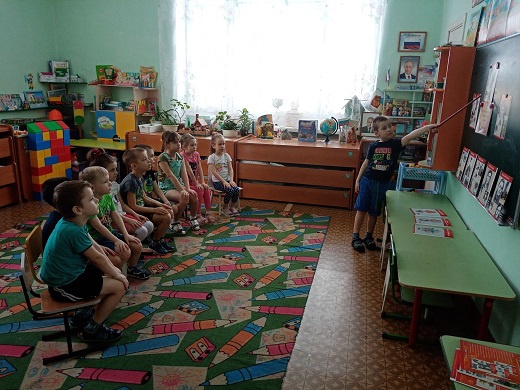 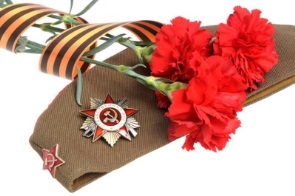 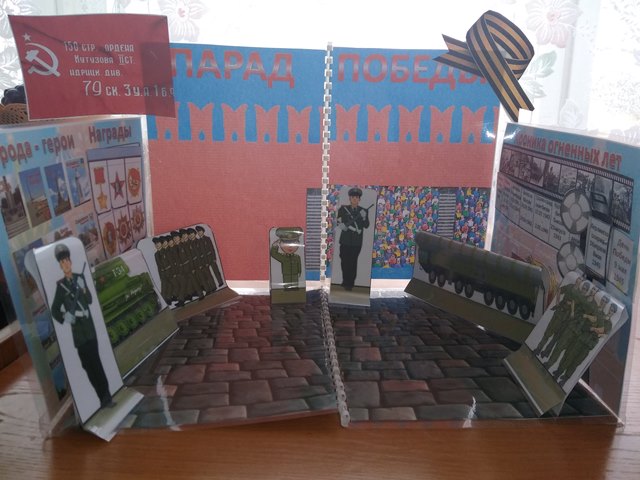 Изготовление   макета « Дети – герои войны»
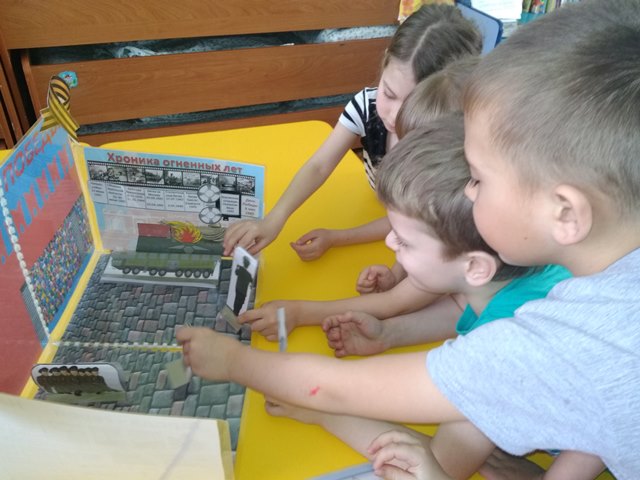 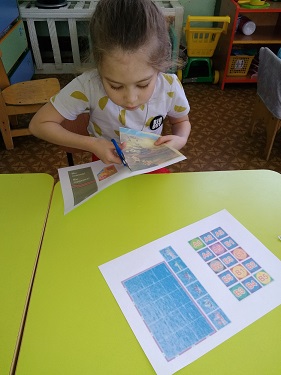 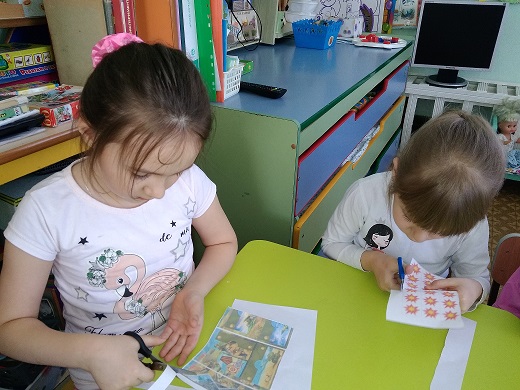 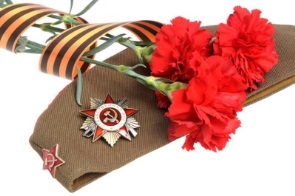 Настольная игра                     « Войнные дни»
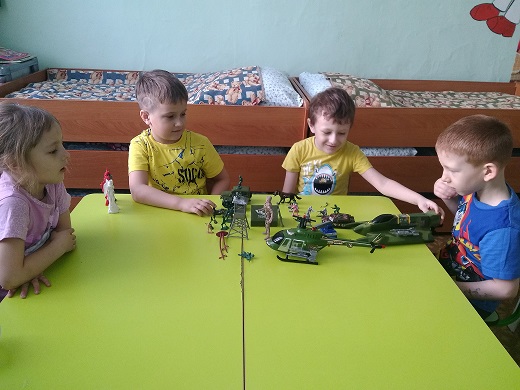 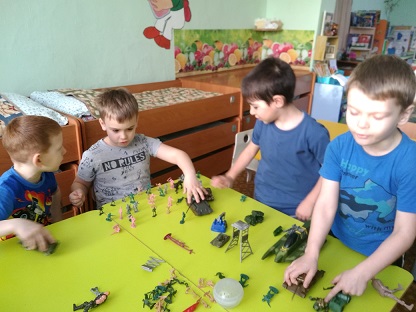 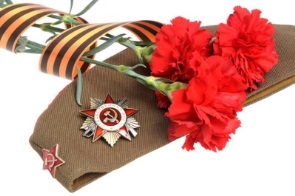 Рисование « От нас невидевших войну»
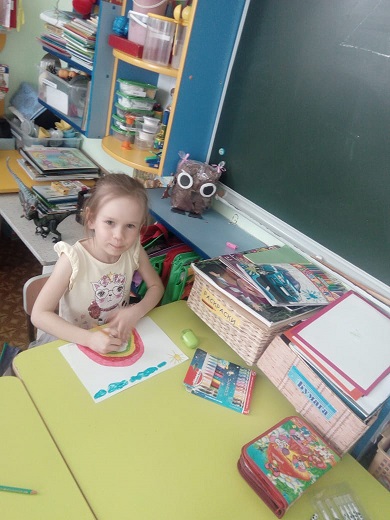 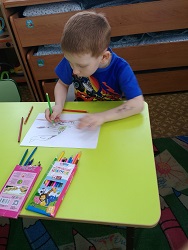 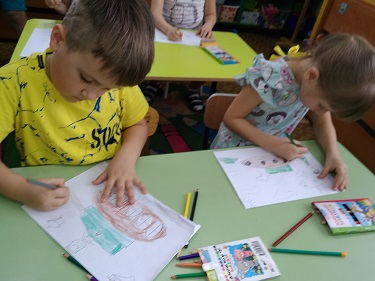 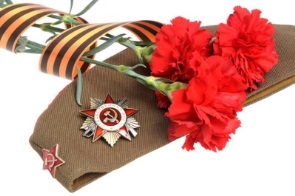 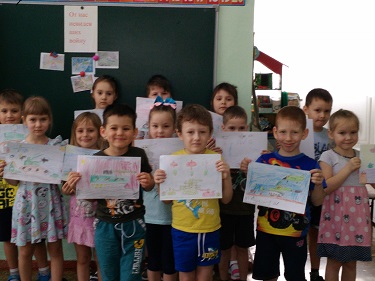 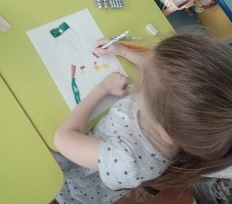 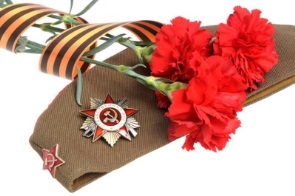 III этап – заключительный

-Распространение агитационных листовок для родителей «Дети-герои ВОВ».
-Выставка детских работ: «От нас, не видевших войны».
-Оформление результата проекта в виде презентации
 и публикация в социальной сети nsportal.
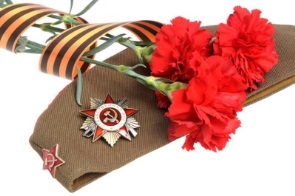 Стенд детских рисунков: «от нас не видевших войны»
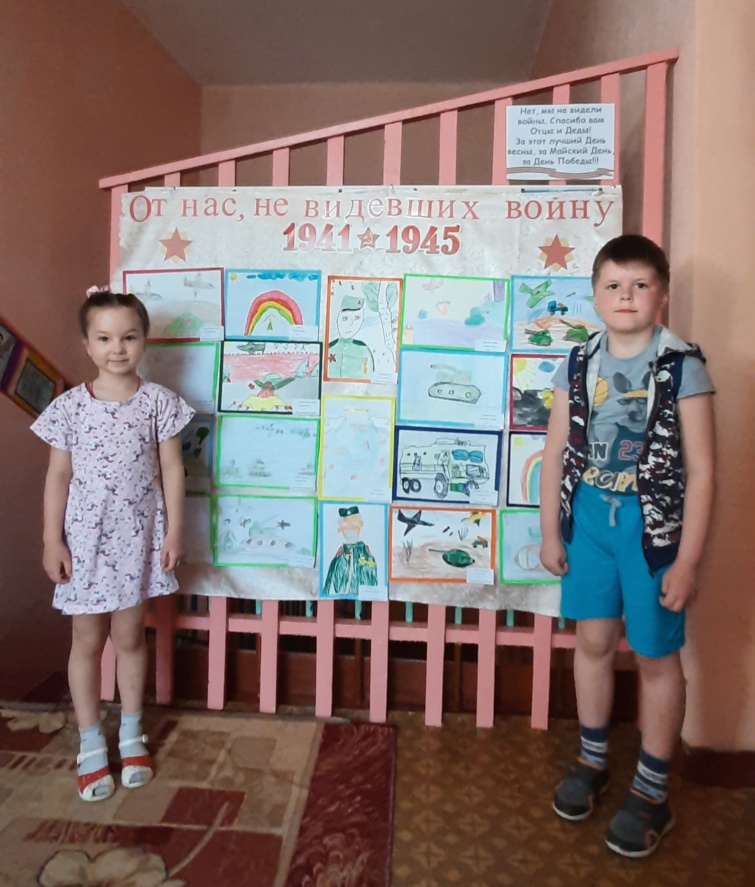 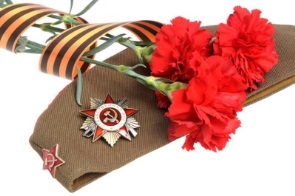 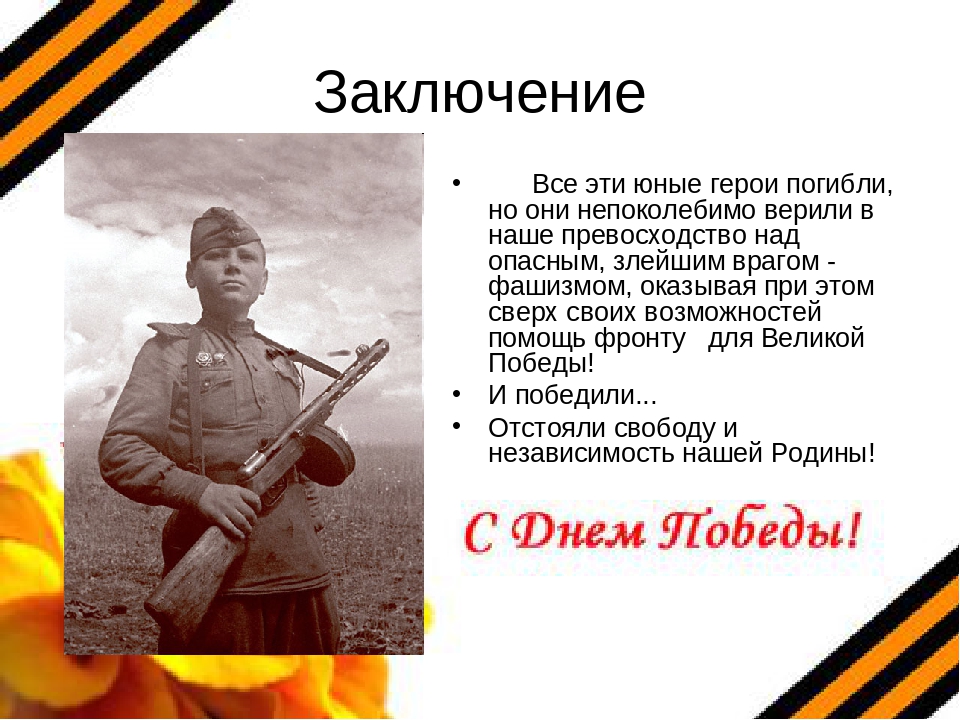